Measure BB Citizens’ Bond Oversight Committee
Hacienda La Puente Unified 
School District
September 1, 2021
Kelley Owens
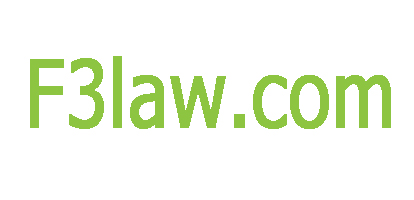 Overview
Part I: Bond Committee Roles and Responsibilities
Part II: Brown Act
Part III: CBOC Bylaws and Ethics
[Speaker Notes: Congratulations on your new roles as members of the Measure BB Citizens’ Bond Oversight Committee!  

We are here tonight to train all CBOC members on the duties of the committee, the goals of the committee, and best practices to follow. 
We will also discuss the Ralph M. Brown Act, California’s open meeting law, and how that affects the committee. 
You have in front of you binders that include everything you need to successfully serve on the CBOC. 
As you’ll see, the Power Point is available under tab 3, and you can take notes as we go through the presentation. 
There are also a number of other resources in the binder, including the specific language of Bond Measure BB, an outline providing a detailed introduction to the Brown Act, and an outline providing more information on conflicts of interest.  
The binders are yours to keep for future reference and use.]
Part I: Bond Committee Basics
Measure BB
Bond election conducted - November 2016
Proposition 39, Strict Accountability in Local School Construction Bonds Act of 2000
Education Code requires formation of CBOC to satisfy Prop 39 accountability requirements.
[Speaker Notes: We are here today because the District placed a bond measure on the November 2016 election ballot for the issuance of a $148,000,000 bond.  
Bond election was conducted under Proposition 39, the Strict Accountability in Local School Construction Bonds Act of 2000.
Proposition 39 requires an affirmative vote by at least 55% of voters
Bond Measure BB passed by a vote of 76.96% of eligible voters 
Following the passage of a bond measure under Proposition 39, the Education Code requires the District to form an independent citizens’ bond oversight committee to satisfy the accountability requirements of Proposition 39. 
The Board has appointed each of you to serve on the Measure BB citizens’ bond oversight committee (“CBOC”), so let’s talk first about what it means to be a CBOC member and what responsibilities and duties the CBOC must carry out.]
Bond Measure BB Projects
Upgrade/repair all neighborhood school classrooms 
Retain/attract quality teachers by: 
renovating all science, technology, engineering, art/math labs/classrooms and athletic facilities
Ensuring drinking water safety
Repairing, constructing, equipping/acquiring educational facilities to prepare students for college and 21st century vocational jobs/careers
[Speaker Notes: Here is some information concerning the scope of Bond Measure BB.  Your binders include the full text of the Measure BB language in Tab 8. 

The Bond Project List included in the actual Measure BB Ballot Language include the following projects: 
School maintenance, renovation, repair and upgrade projects (e.g., repair or replace worn-out roofs, floors, plumbing, and electrical systems; upgrade classrooms to keep page with changing technology).
School health and safety and energy efficiency projects (e.g., upgrade fire alarm systems to automatic systems, upgrade and install security systems)
Energy efficiency projects (e.g., improving heat, ventilation, a/c, and lighting systems)
District-wide Instructional technology and wiring projects. 
(e.g., provide and maintain up-to-date technology, data and communication equipment)]
Bond Committee Responsibilities
Inform the Public
Review Bond Expenditures
Annual Reporting
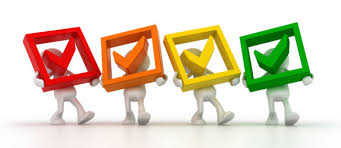 [Speaker Notes: Now, let’s discuss the specific duties and responsibilities of the CBOC. 
Inform the Public concerning expenditure of bond revenues. 
Review bond expenditures to verify that they are spent as promised in an effective and timely manner.
To report at least annually to the Superintendent, Board of Education, and community of its findings and recommendations on a regular basis for the life of the expenditure of bond proceeds.]
Bond Committee Membership
Term & Duration
Conditions of Membership
Attendance
Actions & Decisions
Committee Support
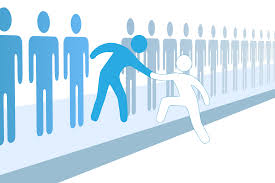 6
Bond Committee Responsibilities & Activities
Facilitate Efficient & Economical Use of Bond Expenditures
Provide Oversight on District Accountability
Comply with Brown Act
[Speaker Notes: CBOC Responsibilities and Activities: 
Facilitate efficient and economical use of bond expenditures.  As part of this responsibility, the CBOC may carry out the following duties:
Review District prioritization and scheduling funded by the bond measure
Advise the Superintendent and Board of Education on planning for bond fund issues as related to dollar value and market timing in order to facilitate effective progress in the District’s construction projects
Review the progress of bond construction projects and advise the Superintendent and Board of Education as to timeliness and cost-effectiveness.
Provide oversight on District accountability.  This includes doing the following: 
Advising the public and ensuring District compliance with the following: 
Construction, reconstruction, rehabilitation or replacement of school facilities. 
Furnishing and equipping of school facilities.
Acquisition or lease of real property for school facilities. 
Note: Proceeds CANNOT be used for any other purpose, including teacher and administrator salaries or any other operating costs. 
Comply with the Brown Act.  We will discuss the Brown Act in greater detail later in the presentation, but as a general overview, the Brown Act requires the CBOC to do the following, among other things:
Establish a published list of regular meetings.
Publicly announce special meetings as required by provisions of the Brown Act.
Use the latest edition of Robert’s Rules of Order for meetings and procedures.

CBOC Activities: 
In order to fulfill its responsibilities, the CBOC may engage in any of the following activities (Educ. Code § 15278(a).)
Meet at least quarterly (however, the CBOC may meet more frequently, as needed.)
Set meeting schedule and agenda. 
Inspect school facilities and grounds.
Receive and review the following: 
Annual independent performance audits
Annual independent financial audits
Deferred maintenance proposals or plans developed by the District.  (Educ. Code § 15278(c)(1)-(4).)
Review District efforts to employ cost-savings measures, including, but not limited to: 
Mechanisms to reduce professional fees
Mechanisms to reduce costs of site preparation
Recommendations on joint use of core facilities
Mechanisms to reduce cost through efficient school site design
Recommendations regarding the use of cost-effective and efficient reusable facility plans.  (Educ. Code § 15278(c)(5).)]
Items Outside of CBOC Responsibilities
The Committee shall not: 
Participate in the actual bond sale or issuance process
Negotiate or select contractors or consultants
Inspect job sites without prior permission from the Superintendent
Contact District contractors or consultants without prior permission from Superintendent
Direct staff of the District
[Speaker Notes: It’s important to remember that the CBOC serves in an advisory capacity rather than a decision-making capacity.  The CBOC’s job is to ensure oversight and accountability over the District’s bond expenditures.  To that end, here is a list of items that fall outside the CBOC’s responsibilities. 

The Committee shall not do the following: 
Participate in the actual bond sale or issuance process
Negotiate or select contractors or consultants
Inspect job sites without prior permission from the Superintendent
Contact District contractors or consultants without prior permission from Superintendent
Direct staff of the District

Example CBOC Story: 
We’ve seen issues where the District, as part of its facilities master plan, wants to sell a piece of surplus property, but CBOC members want to decide which property to sell.  That would be an example of the CBOC exceeding its authority.]
Items Outside of CBOC Responsibilities
District has not charged CBOC with responsibility for: 
Projects financed through State of California
Establishment of priorities of bond projects
Selection of consultants and professional service firms, such as architects, engineers and independent audit firms
Design approvals
Order of Construction
Decisions about non-Bond sources of funding
[Speaker Notes: The Measure BB CBOC Bylaws, Section 3.5, specify that the District has not charged the Committee with responsibility for: 
Projects financed through the State of California, developer fees, redevelopment tax increment, certificates of participation, lease/revenue bonds, the general fund or the sale of surplus property without bond proceeds.  
All of these projects are outside the CBOC’s authority. 
The establishment of priorities and order of construction for the bond projects.  
These decisions will be made by the Board of Education at its sole discretion. 
The selection of architects, engineers, soil engineers, construction managers, project managers, CEQA consultants and such other professional service firms as are required to complete the project based on District criteria established by the Board in its sole discretion.
The approval of the design for each project including exterior materials, paint color, interior finishes, site plan and construction methods (modular vs. permanent) shall be made by the Board in its sole discretion. 
The selection of independent audit firms, performance audit consultants and such other consultants as are necessary to support the activities of the CBOC will also be made by the Board at its sole discretion.]
Part II: The Brown Act
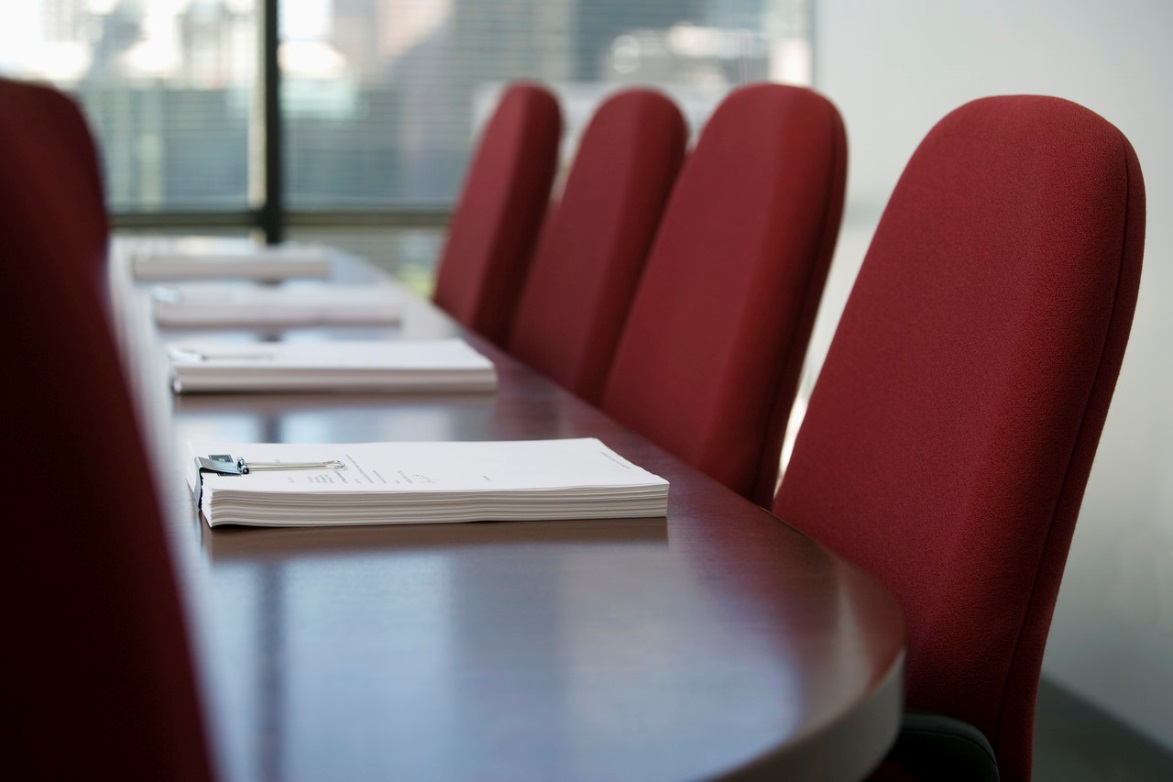 10
[Speaker Notes: Now, let’s discuss the Brown Act and how it applies to the CBOC. 
The Ralph M. Brown Act is codified at Government Code sections 54950-54963.
The purpose of the Brown Act is to ensure an open and transparent decision-making process and meaningful public access through public meetings of legislative bodies of local agencies.]
What is a Meeting?
The Brown Act applies to “meetings” of a legislative body.
All meetings of a legislative body are public and official business and must be transacted at a public meeting 
Exception: Closed Session
Majority of members gather at the same time and place to hear, discuss or deliberate upon any item within the subject matter jurisdiction of the legislative body.
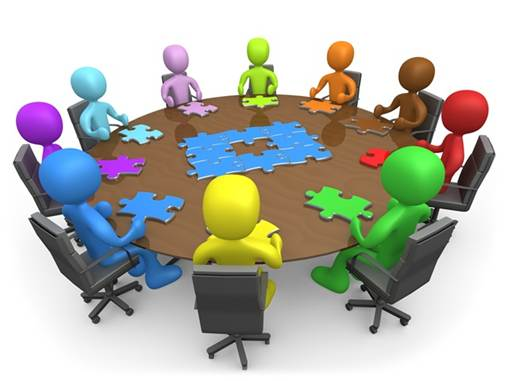 [Speaker Notes: What is a Meeting? 
The fundamental tenant of the Brown Act is that all meetings of a legislative body are public and that the discussion of official business must be transacted at a public meeting (except expressly authorized closed sessions).
A meeting occurs whenever a majority of members gather at the same time and place to hear, discuss or deliberate upon any item that is within the subject matter jurisdiction of the legislative body

What is Not a Meeting?
Individual contact or conversations
Public conferences
Other local agency meetings
Community meetings
Social gatherings. 
 These gatherings are all okay under the Brown Act, so long as there is no discussion of Committee business.]
The Meeting Agenda
12
Serial Meetings Prohibited!
Serial Meetings: Communications outside formal meetings, each of which involve less than a quorum, but collectively encompass a majority. 

NOTE: Applies to email and other electronic communications
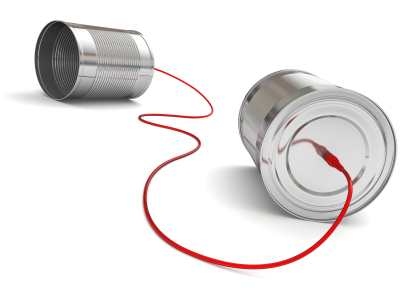 [Speaker Notes: Serial Meetings Prohibited: 

Communications outside formal meetings, each of which involve less than a quorum, but collectively encompass a majority. 
Communications of any kind (whether direct or through personal intermediaries and/or technological devices) cannot be used by a majority of members to discuss, deliberate or take action on any item of business that is within the subject matter jurisdiction of the Committee.  (Gov. Code, § 54952.2.)
For instance, in a seven-member committee, a chain of communications involving contact from member A to member B to member C to member D who then communicates with member E would be a serial meeting.
Exception: 
An employee or school official may engage in separate conversations or communications outside a meeting with individual members "in order to answer questions or provide information" regarding an item of business, if that school official does not communicate "the comments or position of any other member or members of the legislative body."  (Gov. Code, § 54952.2(b)(2).)

Practical Pointers: 
Be aware and cautious of technology and Brown Act implications, including, communications via email, posting and/or commenting on websites and/or blogs, texting fellow members, and communications on social media (i.e. Twitter, Facebook, Instagram, Snapchat, etc.)]
Public Participation and Comment
Regular Meetings: 
Subject to reasonable regulations, the public must be allowed to speak on any subject on the agenda (open or closed session) or within the subject matter jurisdiction of the legislative body.
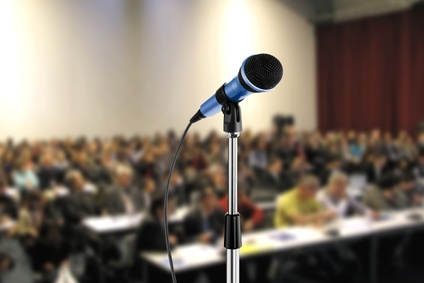 [Speaker Notes: At regular meetings, subject to reasonable regulations, the public must be allowed to speak on any subject on the agenda (open or closed session) or within the subject matter jurisdiction of the legislative body.  It is up to the body to decide what is within its jurisdiction. 
At special meetings the public does not have the right to speak on any subject within the subject matter jurisdiction of the Committee, but, subject to reasonable regulations, must be allowed to speak on any item that has been described in the notice for the meeting. 

Reasonable Regulations: 
To ensure business is conducted in an orderly and efficient manner, the Committee may adopt reasonable time, place and manner regulations that permit members of the public to directly address the Committee on matters within its jurisdiction and items on the agenda, before or during the Committee's consideration of the item.
View-Point Neutrality: Regulations must be administered in a  neutral and evenhanded manner without regard to the viewpoint of the speaker.
Time limits: The Committee may set reasonable time limits on public comment.  Commonly, the per-speaker limit is three (3) minutes.  The Committee may also limit the time on a per-topic basis, such as, twenty minutes per topic.	
The Attorney General has concluded that "a single item or several items may not reasonably be permitted to monopolize the time necessary to consider all agenda items.  If the legislative body is to complete its agenda, it must control the time allocated to particular matters."  (75 Ops. Cal. Atty. Gen. 89.)
The time limitations must be content and view-point neutral.
May have one or more public comment sessions.  But must allow time to speak on any item on the agenda before or during the body's consideration of an item.
Public criticism: The legislative body cannot prohibit a speaker from criticizing the "policies, procedures, programs or services of the agency, or the acts or omissions of the legislative body."  This includes criticism of public employees.

Response to Public Comment
General Rule: The Committee may not discuss or take action on any item not appearing on the agenda.
Exception: Without taking action, Committee members may briefly respond to statements made or questions posed by the public about items not appearing on the agenda.  In response, Committee members may:
Refer the matter to staff for handling.
Ask staff to place the matter on a future meeting agenda and/or report back at a subsequent meeting.
Ask a question for clarification.
Make a brief announcement.
Make a brief report of his/her own activities.]
Robert’s Rules of Order
Designed to provide structure and order to legislative bodies’ public meetings.
Addresses, among other topics: 
Quorum
Voting
Rights of committee members to make motions
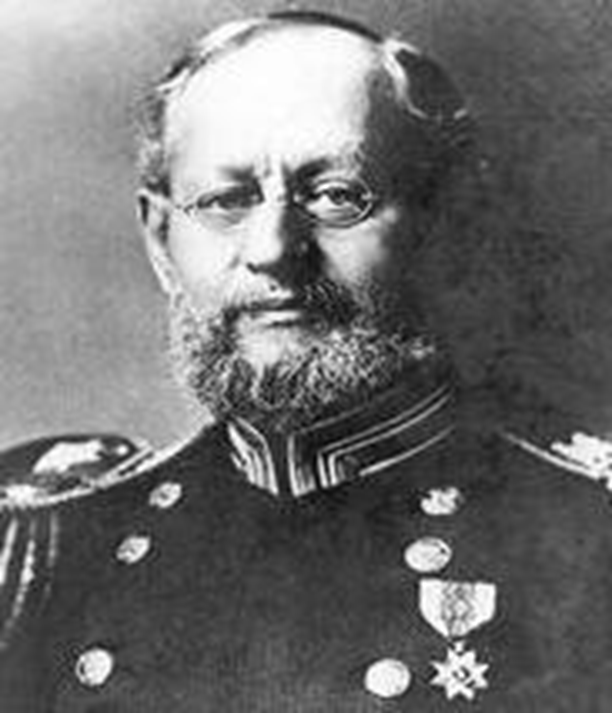 [Speaker Notes: Background: 
Henry Martyn Robert was a 19th century engineer who wanted local legislative bodies to use congressional procedures.  Thus, Robert's Rules of Order is designed to provide structure and order to legislative bodies' public meetings.
Your CBOC binders include the specific information you need to know for carrying out meetings in accordance with Robert’s Rules of Order, however, let’s go over the basics.

Quorum
In order for a legislative body to make a decision, a quorum of the members is required.  A quorum is the number of members that must be present to legally transact business.
In the absence of a Committee's determination of what number is a quorum, it typically represents a majority of members (e.g., 5 members present on a 7 member committee are able to make a decision).
The purpose of a quorum is to prevent a small unrepresentative group from making decisions for the entire Committee.

Voting
Every legislative body member is afforded one (1) vote and the general rule is that all voting members should cast a vote in favor or against the measure before the body for action.
Exceptions: Robert's Rules of Order does provide for specific circumstances when abstention and/or recusal are appropriate.’
When a member has a personal economic or non-economic/common law conflict of interest.
When a member believes there was insufficient information for making a decision.
If an exception does not apply, each member should cast a vote on all issues put before him or her.  A failure to do so may be deemed a breach of fiduciary duty.
When voting takes place, the Committee chair should announce the minority votes, i.e., "hearing one 'nay' and no others … “
Be aware a tie vote is a lost vote because no majority was obtained.
The Brown Act requires that all votes be recorded.

Rights of the Minority
The minority has the right to be heard, including voicing his or her dissent.
The minority has the right to have his or her dissent noted in the record.
However, once the dissent is given and a vote is taken, it is the decision of the collective body, even for those who dissented/objected.

Right to Make a Motion
Each Committee member has the right to make a motion on any issue or question under consideration.  The motion must be "in order."  To be "in order," the motion must be directly related to the question under consideration.
Frivolous, vague, incoherent, and duplicative motions are "out of order.“
Every motion requires a second vote.
After the second vote, the Committee chair should inquire if there is any discussion on the motion.
The member who made the motion has the first right to speak and amend the motion if he or she desires.
After the Committee discusses the motion, or if no discussion occurs, the members will then vote on the motion.
Motion to Amend: To amend a motion, the amendment must be germane to the main question.  The amendment may include adding words or phrases, striking out words or phrases, and/or substituting words or phrases.
The amendment to the motion must be offered before the vote on the motion.  Remember, the motion to amend and main motion are always two separate votes.
A vote is first taken on the motion to amend then on the original motion.  And, the motion to amend requires a second too.
There should be no more than two motions (amending and original) pending at any given time.]
Part III: CBOC Bylaws & Ethics
CBOC Bylaws
Committee’s purpose is to aid in the conduct of the people’s business
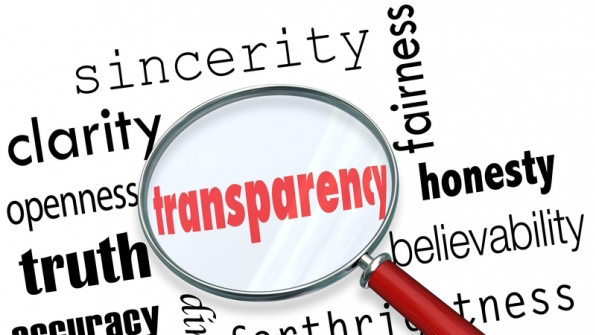 [Speaker Notes: The Brown Act applies to “legislative bodies”
Includes school boards and their members
Newly elected members (people elected to serve as a member of a legislative body, even though he/she has not yet assumed office, must conform his/her conduct to the requirements of the Brown Act).
The Brown Act also defines “legislative body” to include any commission, committee, board, or other body of a local agency, whether permanent or temporary, decision-making or advisory, that has been created by charter, ordinance, resolution, or formal action of a legislative body. 
Education Code section 15280 provides that Citizens’ Oversight Committee proceedings "shall be open to the public and notice to the public shall be provided in the same manner as the proceedings of the governing board of the district."]
Bylaws – Membership
Term – Section 5.4 - 2 years beginning in 2016
Duration – Section 5.4 - No more than three (3) consecutive terms*  automatic
Removal – The Board may remove for any reason (Section 5.6)
New Members – Section 5.5 – Appointment Process
		Note: All Section references are to CBOC Bylaws
*Please see SBE waiver dated 12/9/22
[Speaker Notes: CBOC members questions - regarding the bylaws on if they would change it, what is the best way to handle new people coming on board on the committee.  Can the bylaws be changed?  In regards to the terms being served, can those be changed?  What is the process?  

EC 15282. (a)  - ARTICLE 2. Citizens’ Oversight Committee [15278 - 15282]
  ( Article 2 added by Stats. 2000, Ch. 44, Sec. 3. )
  15282.  
(a) The citizens’ oversight committee shall consist of at least seven members who shall serve for a minimum term of two years without compensation and for no more than three consecutive terms. While consisting of a minimum of at least seven members, the citizens’ oversight committee shall be comprised, as follows:
(1) One member shall be active in a business organization representing the business community located within the school district or community college district.
(2) One member shall be active in a senior citizens’ organization.
(3) One member shall be active in a bona fide taxpayers’ organization.
(4) For a school district, one member shall be the parent or guardian of a child enrolled in the school district. For a community college district, one member shall be a student who is both currently enrolled in the community college district and active in a community college group, such as student government. The community college student member may, at the discretion of the governing board of the community college district, serve up to six months after his or her graduation.
(5) For a school district, one member shall be both a parent or guardian of a child enrolled in the school district and active in a parent-teacher organization, such as the Parent Teacher Association or schoolsite council. For a community college district, one member shall be active in the support and organization of a community college or the community colleges of the district, such as a member of an advisory council or foundation.
(b) An employee or official of the school district or community college district shall not be appointed to the citizens’ oversight committee. A vendor, contractor, or consultant of the school district or community college district shall not be appointed to the citizens’ oversight committee. Members of the citizens’ oversight committee shall, pursuant to Sections 35233 and 72533, abide by the prohibitions contained in Article 4 (commencing with Section 1090) and Article 4.7 (commencing with Section 1125) of Chapter 1 of Division 4 of Title 1 of the Government Code.
(Amended by Stats. 2013, Ch. 76, Sec. 27. (AB 383) Effective January 1, 2014.)]
Bylaws – Common Questions
New Members – Section 5.5 – Appointment Process
Appropriate local groups solicited for applications
Superintendent or designee reviews application, confirms CBOC Requirements are met, and makes recommendations to Board
Board approves new member via agenda item or resolution
[Speaker Notes: CBOC members questions - regarding the bylaws on if they would change it, what is the best way to handle new people coming on board on the committee.  Can the bylaws be changed?  In regards to the terms being served, can those be changed?  What is the process?]
Bylaws – Common Questions
Amendments to Bylaws 
Bylaws – Section 10 
Process – 
CBOC Review and Discussion
Staff Can Make Recommendations to the Board
District Board Agenda Item & Resolution
2/3 Vote of District Board
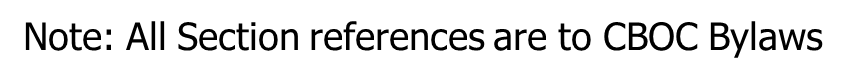 Bylaws – CBOC Meetings
Regular Meetings w/Organizational Meeting in October
Held in the District
District staff and/or consultants must attend to report on status of projects and related expenditures
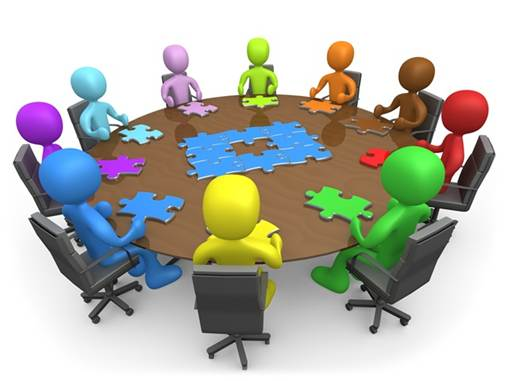 [Speaker Notes: What is a Meeting? 
The fundamental tenant of the Brown Act is that all meetings of a legislative body are public and that the discussion of official business must be transacted at a public meeting (except expressly authorized closed sessions).
A meeting occurs whenever a majority of members gather at the same time and place to hear, discuss or deliberate upon any item that is within the subject matter jurisdiction of the legislative body

What is Not a Meeting?
Individual contact or conversations
Public conferences
Other local agency meetings
Community meetings
Social gatherings. 
 These gatherings are all okay under the Brown Act, so long as there is no discussion of Committee business.]
Bond Committee Ethics
Financial Conflicts of Interest
Incompatible Activities
Ethics Policies
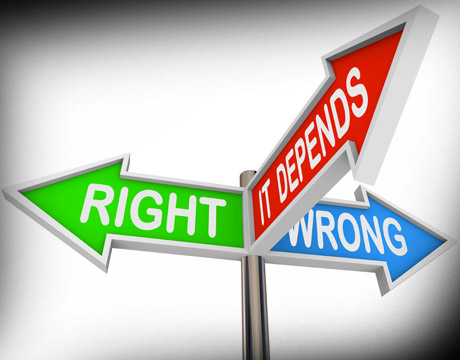 [Speaker Notes: The law and CBOC Bylaws each require CBOC members to avoid conflicts of interest.  (CBOC Bylaws, Section 5.3)

Conflicts of Interest the CBOC members must avoid: 

Financial Conflicts of Interest (Government Code sections 1090 through 1099)
Generally prohibit CBOC members from being financially interested in any contract made by the committee member in her official capacity, or by the CBOC. 
Also prohibit a member from being a purchaser at any sale made by the CBOC, and from being a vendor at any purchase made by the CBOC.
Education Code section 35233 provides that these prohibitions specifically apply to CBOC members. 

Incompatible Activities (Government Code sections 1125 through 1129.1)
Prohibit CBOC members from engaging in any employment, activity, or enterprise for compensation which is inconsistent, incompatible, in conflict with, or inimical to duties as a member of the CBOC. 
Prohibit CBOC members from performing any work, service, or counsel for compensation where any part of his/her efforts will be subject to approval by any other officer, employee, board, or commission of the District’s Board of Education, subject to certain limited exceptions.
Education Code section 35233 provides that these prohibitions specifically apply to CBOC members.

In addition, the CBOC Bylaws, Section 5.3 require all CBOC members to sign and commit to upholding the CBOC Ethics Policy Statement.  
Please turn to Tab 6 of your binders and take a moment to read over the Ethics Policy Statement. 
Once you have read it, please sign and date where indicated. 
Please pass them to Annie so she can make copies of all signed ethics policy forms for the District’s records.]
Ethics Compliance
[Speaker Notes: The law and CBOC Bylaws each require CBOC members to avoid conflicts of interest.  (CBOC Bylaws, Section 5.3)

Conflicts of Interest the CBOC members must avoid: 

Financial Conflicts of Interest (Government Code sections 1090 through 1099)
Generally prohibit CBOC members from being financially interested in any contract made by the committee member in her official capacity, or by the CBOC. 
Also prohibit a member from being a purchaser at any sale made by the CBOC, and from being a vendor at any purchase made by the CBOC.
Education Code section 35233 provides that these prohibitions specifically apply to CBOC members. 

Incompatible Activities (Government Code sections 1125 through 1129.1)
Prohibit CBOC members from engaging in any employment, activity, or enterprise for compensation which is inconsistent, incompatible, in conflict with, or inimical to duties as a member of the CBOC. 
Prohibit CBOC members from performing any work, service, or counsel for compensation where any part of his/her efforts will be subject to approval by any other officer, employee, board, or commission of the District’s Board of Education, subject to certain limited exceptions.
Education Code section 35233 provides that these prohibitions specifically apply to CBOC members.

In addition, the CBOC Bylaws, Section 5.3 require all CBOC members to sign and commit to upholding the CBOC Ethics Policy Statement.  
Please turn to Tab 6 of your binders and take a moment to read over the Ethics Policy Statement. 
Once you have read it, please sign and date where indicated. 
Please pass them to Annie so she can make copies of all signed ethics policy forms for the District’s records.]
Ethics Compliance
Form 700
When to Submit:
Assuming Office
Annually 
Leaving Office
FPPC 
Fair Political Practices Commission Website  
Ethics Policy Statement
[Speaker Notes: The law and CBOC Bylaws each require CBOC members to avoid conflicts of interest.  (CBOC Bylaws, Section 5.3)

Conflicts of Interest the CBOC members must avoid: 

Financial Conflicts of Interest (Government Code sections 1090 through 1099)
Generally prohibit CBOC members from being financially interested in any contract made by the committee member in her official capacity, or by the CBOC. 
Also prohibit a member from being a purchaser at any sale made by the CBOC, and from being a vendor at any purchase made by the CBOC.
Education Code section 35233 provides that these prohibitions specifically apply to CBOC members. 

Incompatible Activities (Government Code sections 1125 through 1129.1)
Prohibit CBOC members from engaging in any employment, activity, or enterprise for compensation which is inconsistent, incompatible, in conflict with, or inimical to duties as a member of the CBOC. 
Prohibit CBOC members from performing any work, service, or counsel for compensation where any part of his/her efforts will be subject to approval by any other officer, employee, board, or commission of the District’s Board of Education, subject to certain limited exceptions.
Education Code section 35233 provides that these prohibitions specifically apply to CBOC members.

In addition, the CBOC Bylaws, Section 5.3 require all CBOC members to sign and commit to upholding the CBOC Ethics Policy Statement.  
Please turn to Tab 6 of your binders and take a moment to read over the Ethics Policy Statement. 
Once you have read it, please sign and date where indicated. 
Please pass them to Annie so she can make copies of all signed ethics policy forms for the District’s records.]
Gifts - Questions to Ask
Did the gift come from a source listed in the conflict-of-interest code?
Is this gift/benefit available to the public generally or just to a select few?
Is this gift/benefit related to my position?
What is my relationship with the person offering the gift?
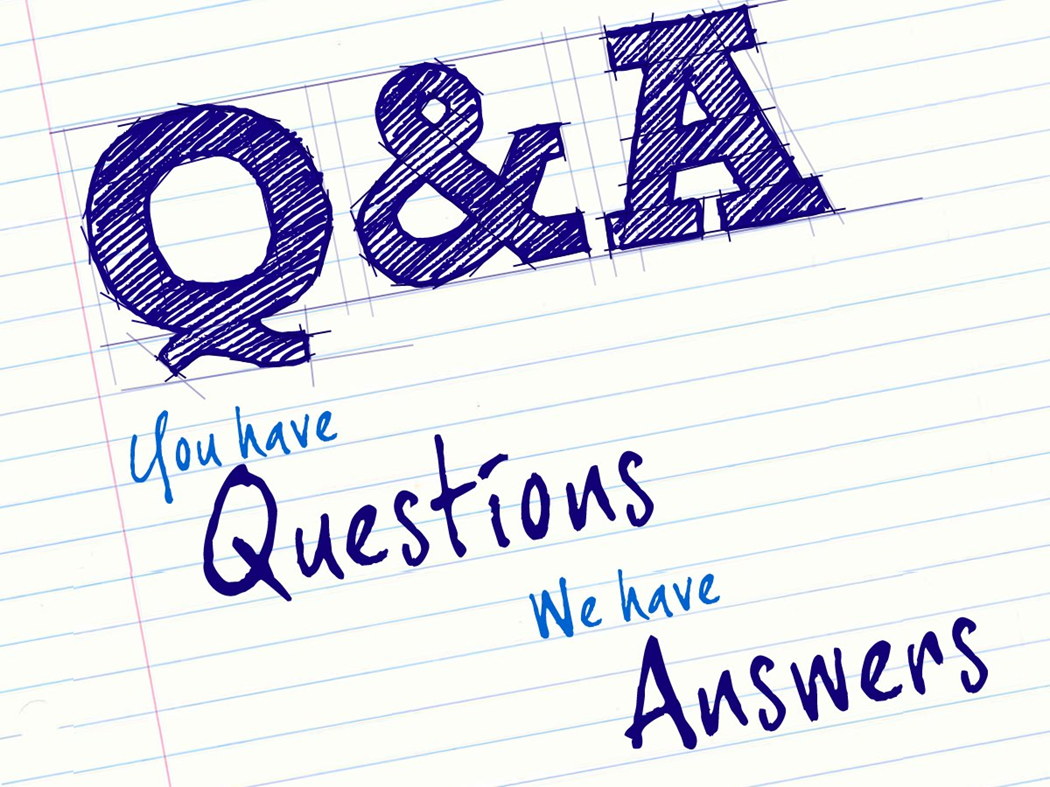 26
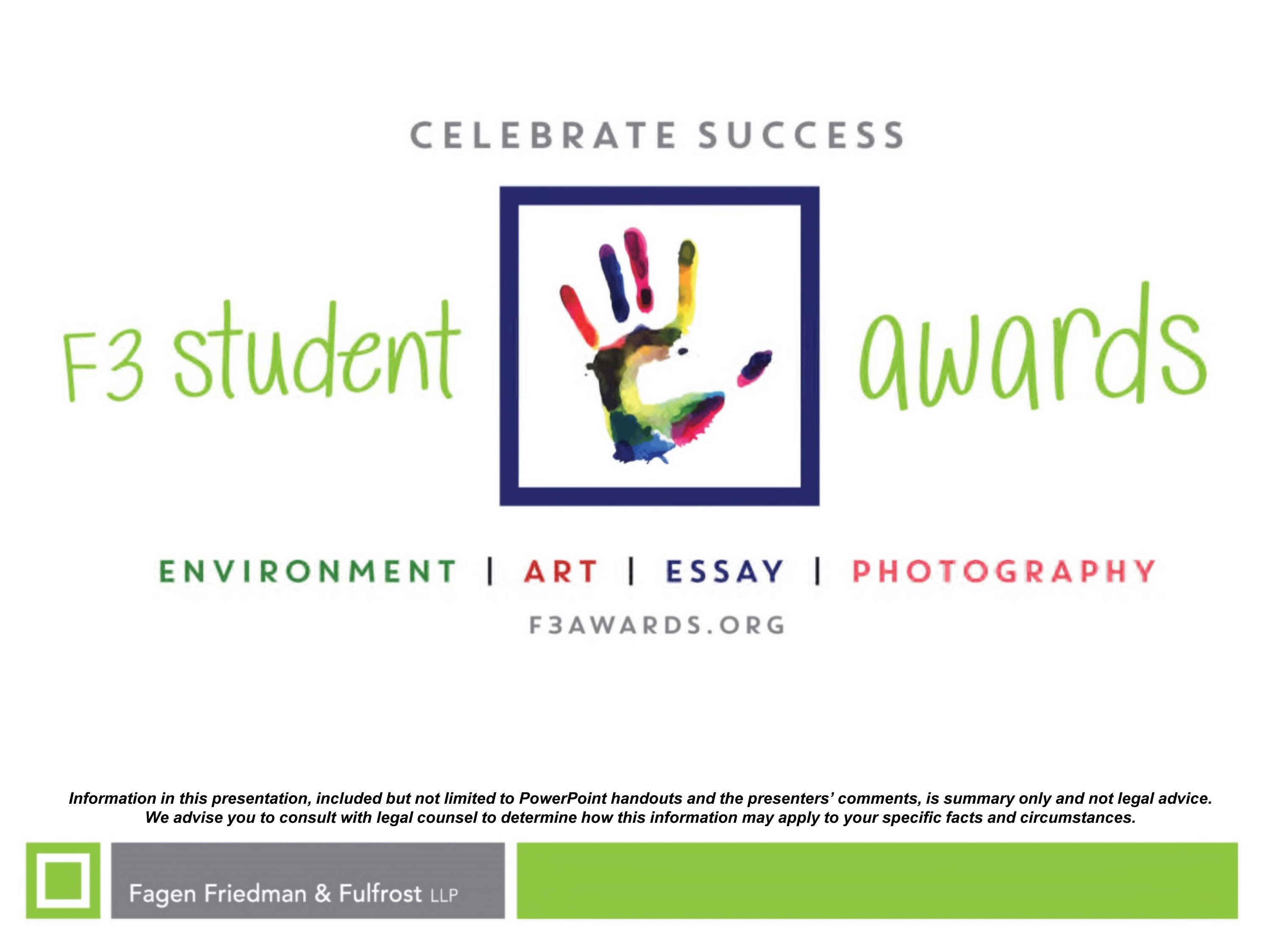 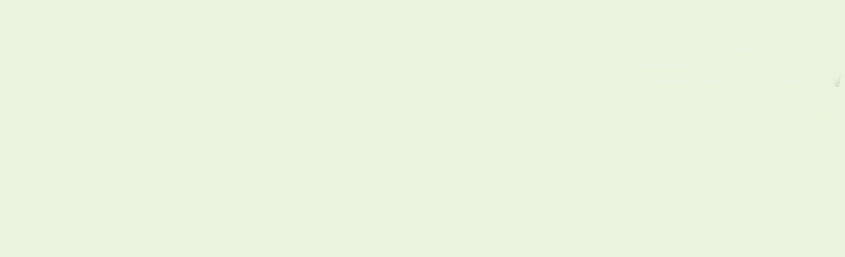 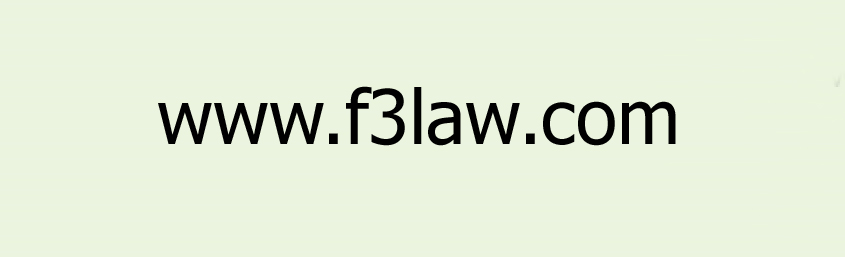